You Have More Time ThanYou Think!
Mary C. Ottolini MD, MPH, MEd
Professor of Pediatrics
Vice Chair of Education
Children’s National Medical Center and 
George Washington University
July 25, 2017
Start with a quiz
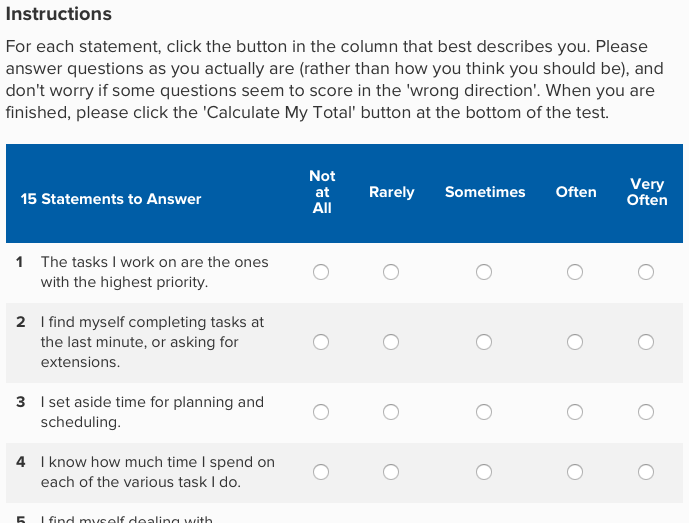 https://www.mindtools.com/pages/article/newHTE_88.htm
[Speaker Notes: Alison]
How did you do?
15-30
31-45
46-75
[Speaker Notes: Mary]
Different frameworks
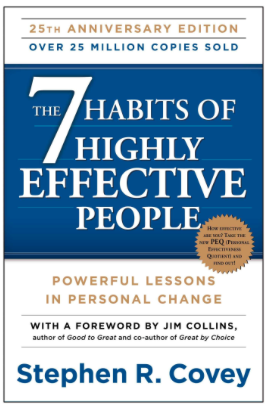 Covey
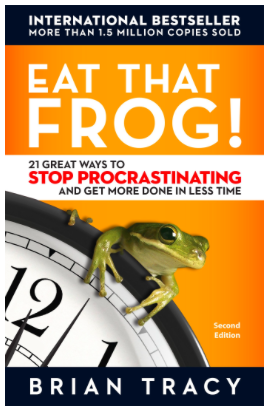 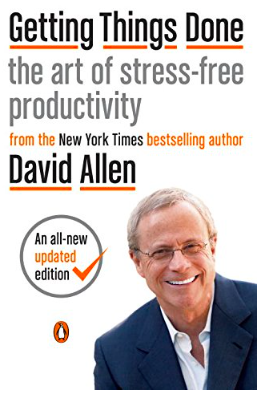 Allen
Tracy
[Speaker Notes: Alison
Covey – if you find yourself spending a lot of time in things not yielding fruit for you
Adai– if you are a procrastinator
Allen—advanced– if you want to get on top of things and live more “zen”– totla time management

Read one book– stick with it– use fomr this workshop]
If you want to lose weight, keep a food diary . . .
Time diaries
15 minutes chunks
Paper, electronic, whatever works so you can see where you are
What is my best time of day?
Things you have control over: When do I best write? Review/read?  Have a meeting?
Covey: 7 Habits--philosophical
Be proactive
Begin with the end in mind
Put first things first
Think win-win
Seek first to understand . . .
Synergize
Sharpen the saw
[Speaker Notes: Alison: More philosophical]
The four quadrants: Covey
I
M
P
O
R
T
A
N
C
E
URGENCY
The four quadrants: Covey
I
M
P
O
R
T
A
N
C
E
URGENCY
Worksheet 2: Time diary
Think back to your last workday—hard to do by memory– do in live time once home
Take out your calendar if you need its help
Try to remember all the silly things you did (could check your “sent folder”)
Try to fill in at least 4, if not up to 10 activities
How many clinical day?  Break into chart review, rounds, billing, waiting, writing notes—any other non-clinical activities (meetings, teaching, commuting)
How many other day? Break into reading, writing, meetings, data analysis, administrative tasks (commuting, cooking, shopping)
6 minutes
[Speaker Notes: Sent folder: How many critical emails, did you batch emailinto chucnks of the day or let it interrupt you?]
Worksheet 3: 4 quadrants
Now break it down into 4 quadrants
Place each activity into one of the 4 quadrants
Share with a neighbor
What can you do to shift away from 1 and 3 and into quadrant 2? And eliminate quadrant 4?
[Speaker Notes: Sent folder: How many critical emails, did you batch emailinto chucnks of the day or let it interrupt you?]
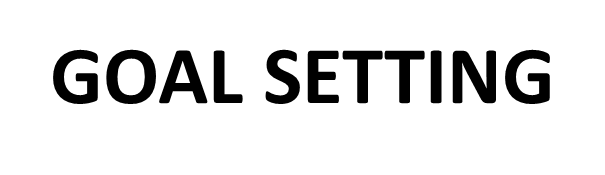 7/25/17
Worksheet 1
Revisit long-term goals: 
Turn sheet over: Pick one of three, break into smaller steps 
Share with a different neighbor
Now– can you put some time in your calendar next week for some of these? Or build it into your task list? 
Remember: If you don’t have goals, some one else would be happy to lend you theirs!
Calendars and task lists
7/25/17
Eat that frog!—for procrastinators
Plan your day
To do list on calendar with time blocks
Do the most important thing that you least want to do first in the day
Lay out small term goals as blocks of time on your calendar
Don’t let anyone else fill that space
Allen: Getting things done--advanced
Start: Set up time, space and goals
Capturing: Corralling your “stuff”
Clarifying: getting “in” to empty
Organizing: set up the right buckets
Reflecting: Keeping it all fresh and functional
Engaging: Making the best action
Getting projects under control
[Speaker Notes: Advanced– preventing things from bouncing around in your head]
Allen: Have a management system
Leave space in each day for things to occur
Keep tasks with due dates in a filing system
Let your highest priority tasks come to the top
Can match tasks to urgency, or mood, or energy level, or time of day
Can be paper, can be a checklist, can be a task manager “Todoist”
Frees your brain
[Speaker Notes: Need Monday/Friday review]
Task list  system
[Speaker Notes: Mary on strategy– Alison for specifics, since it is her calendar
Can consider pulling up todoist demo if time]
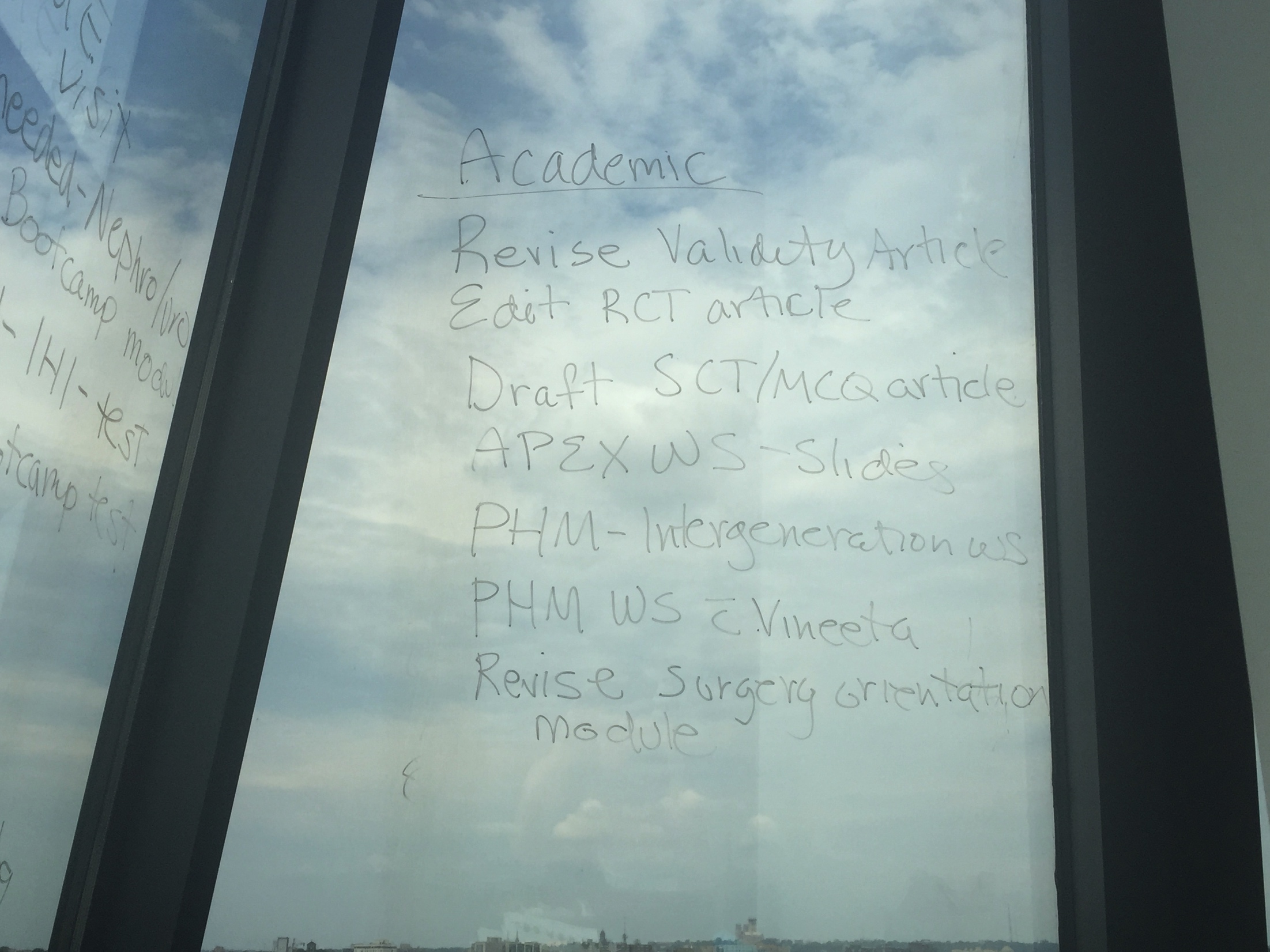 Calendar system
[Speaker Notes: Mary on strategy– Alison for specifics, since it is her calender]
Taming your email
Turn off auto alert feature
Touch most of it once—delete, respond if takes less than 2 minutes, file (reading or projects), or on to to do list/calendar/management system
Don’t make email a priority
Depending on your responsibilities, find between 2 and 4 discrete times a day to check your email
[Speaker Notes: Mary]
Productivity Apps
Livescribe pen and app
Notes plus
BrowZine
Voice Dream
July 25, 2017
LIVESCRIBE
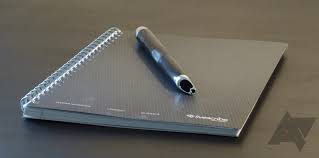 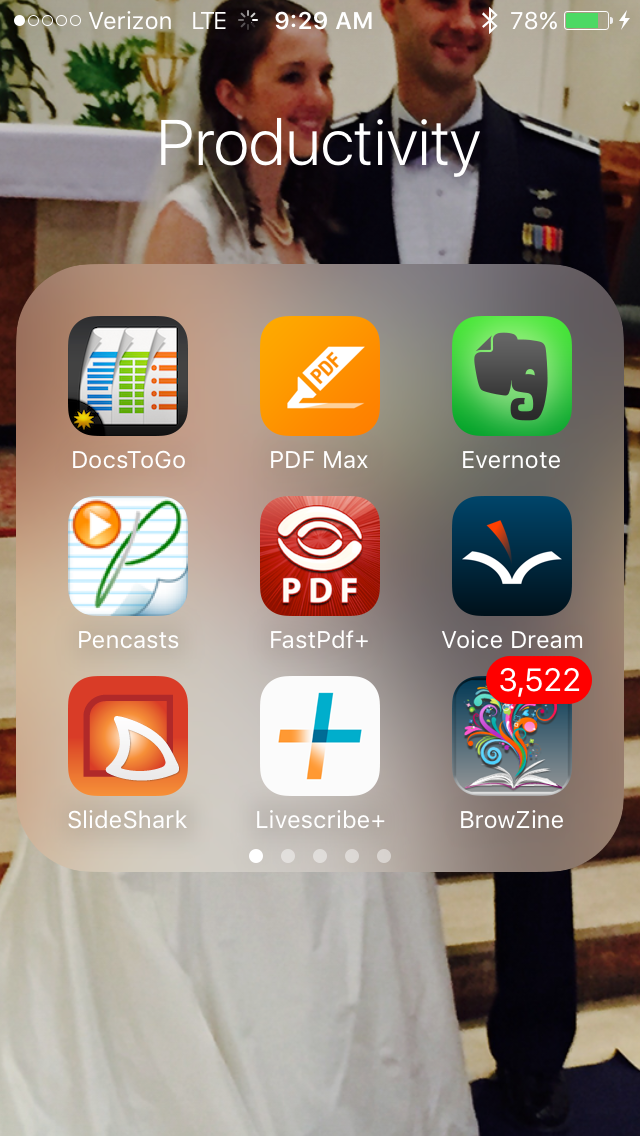 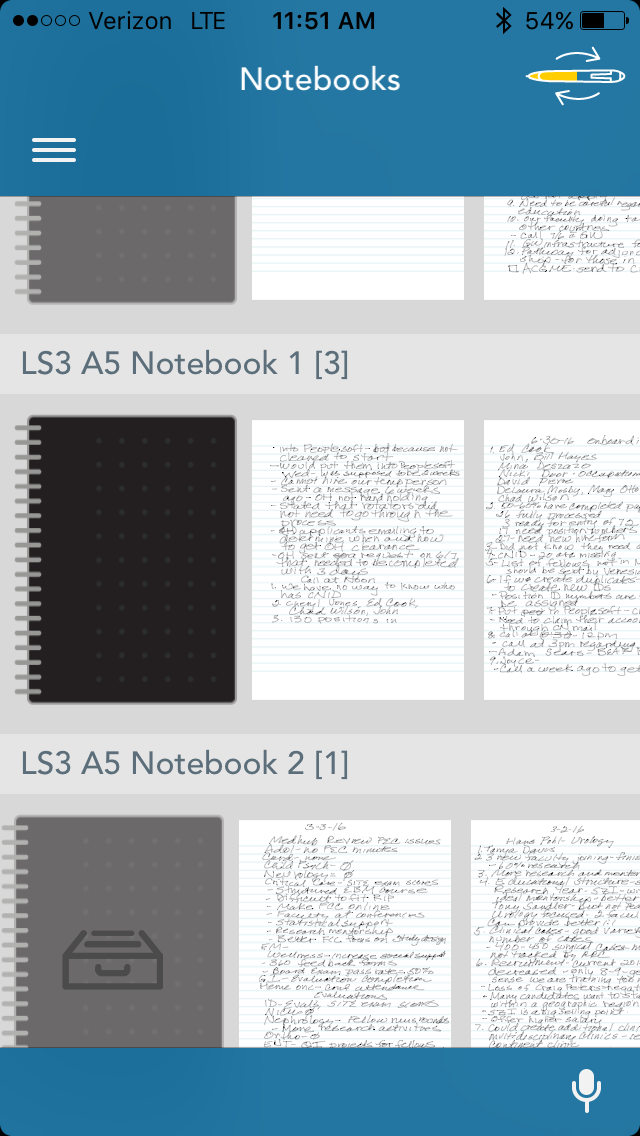 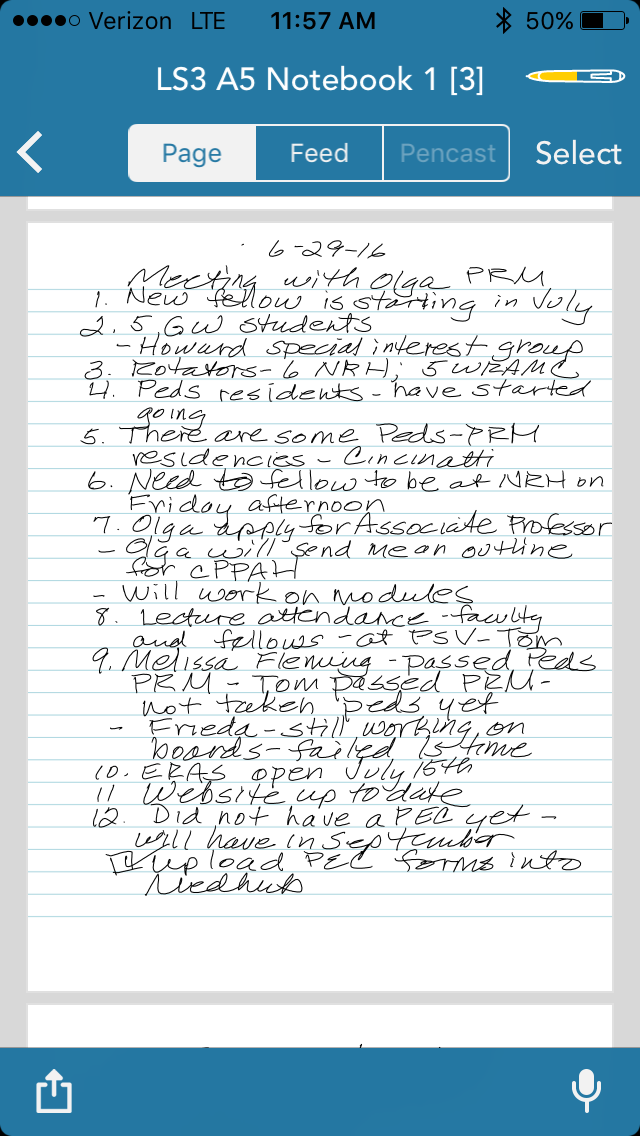 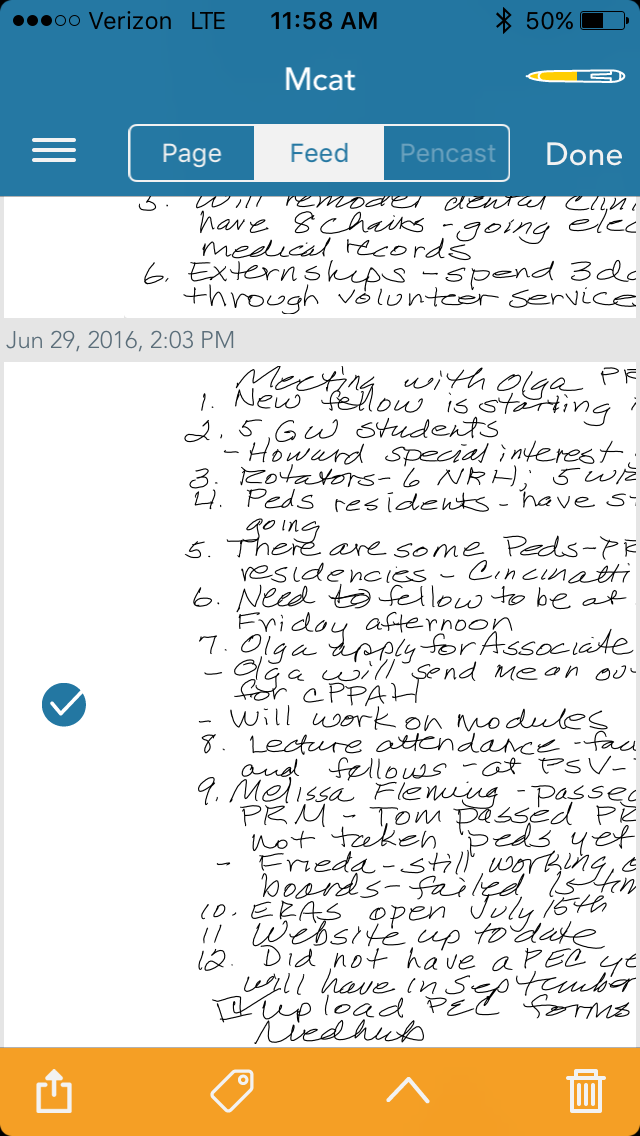 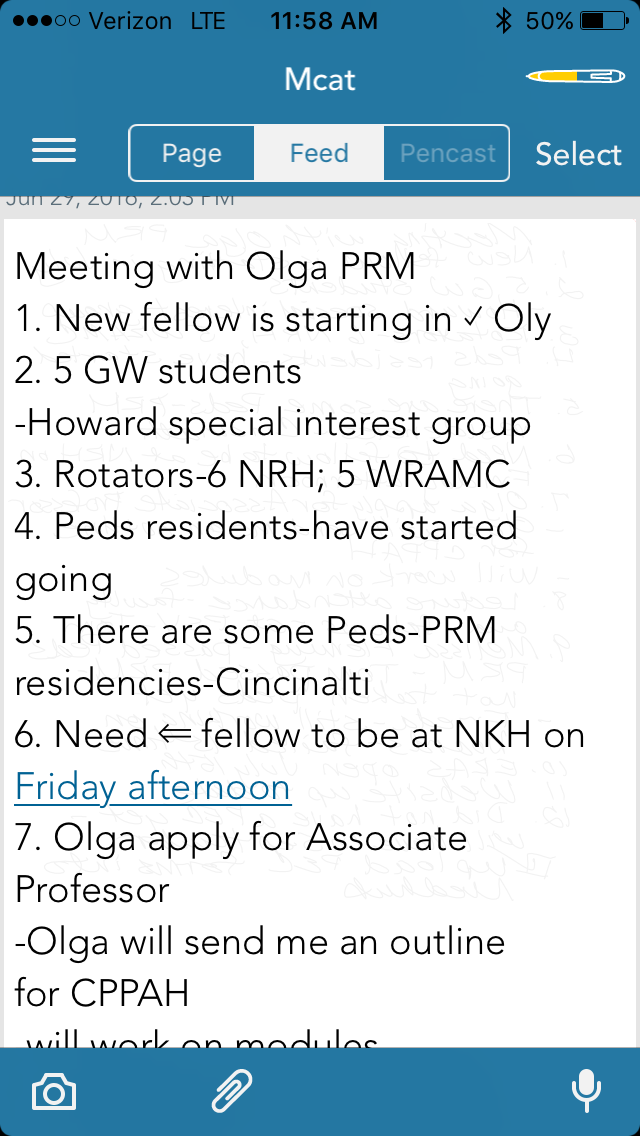 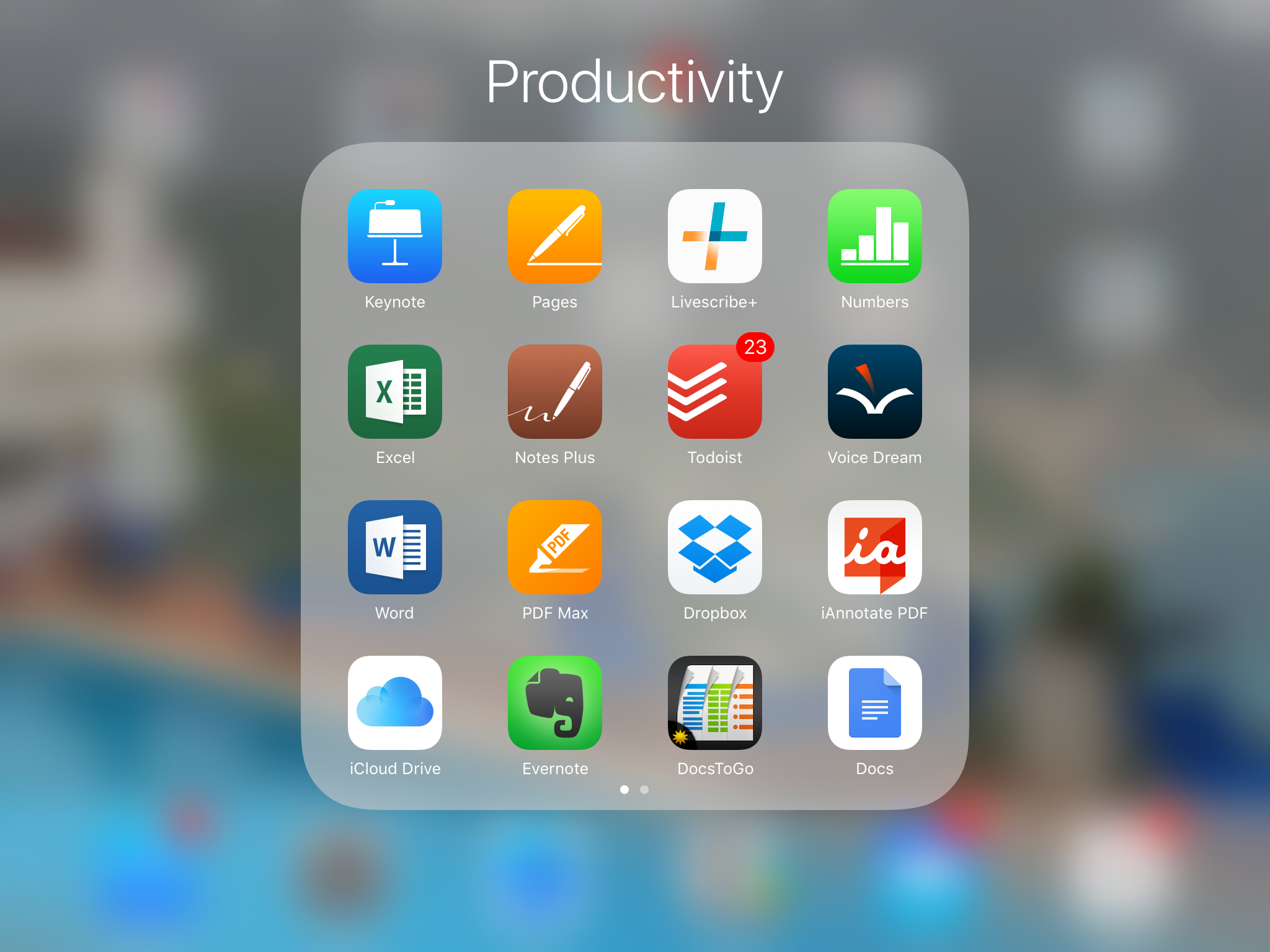 July 25, 2017
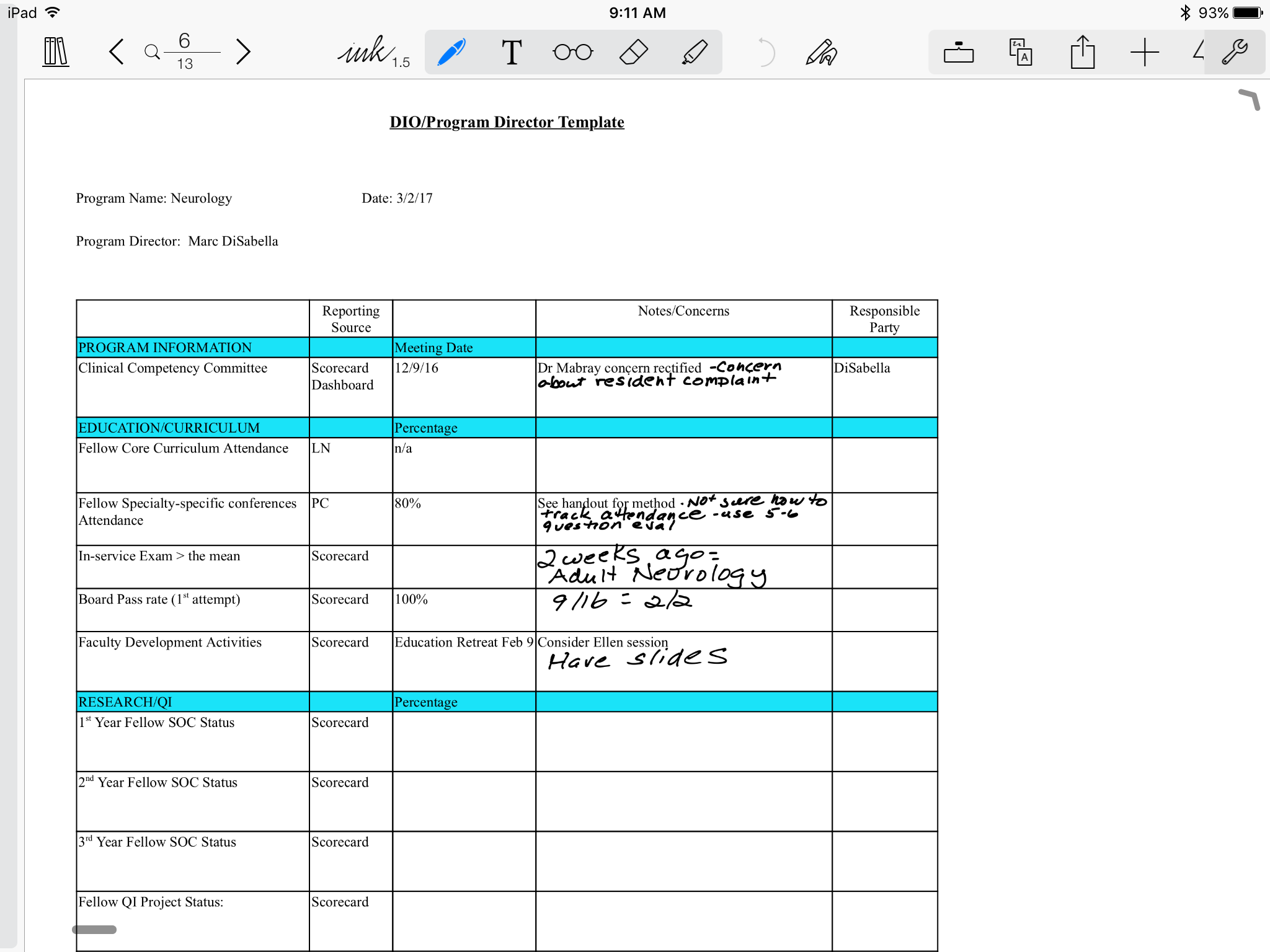 July 25, 2017
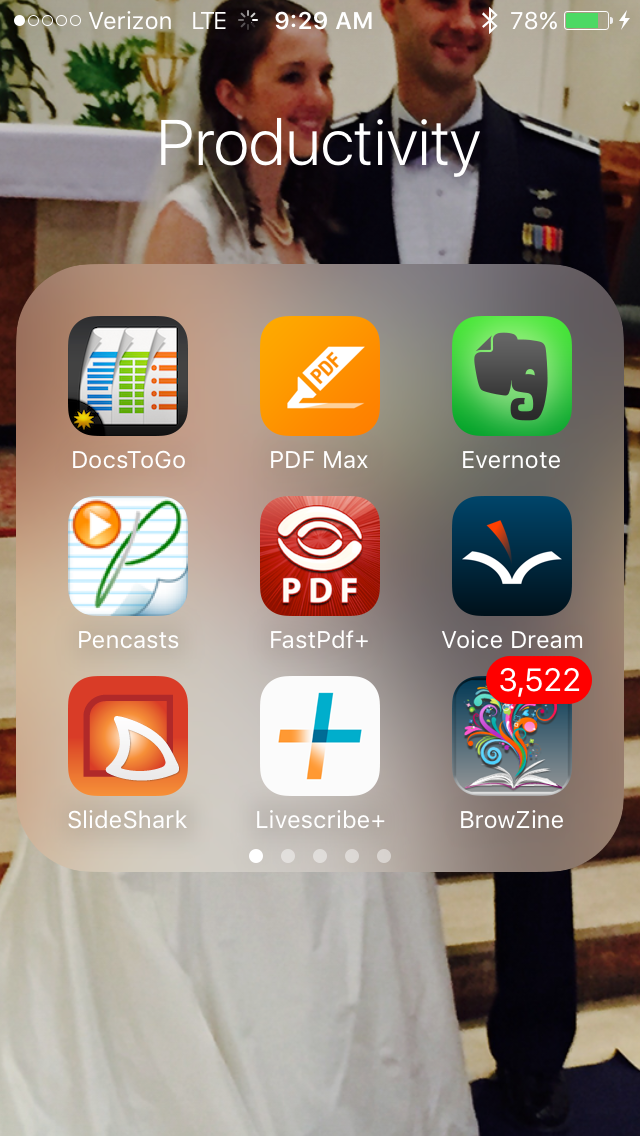 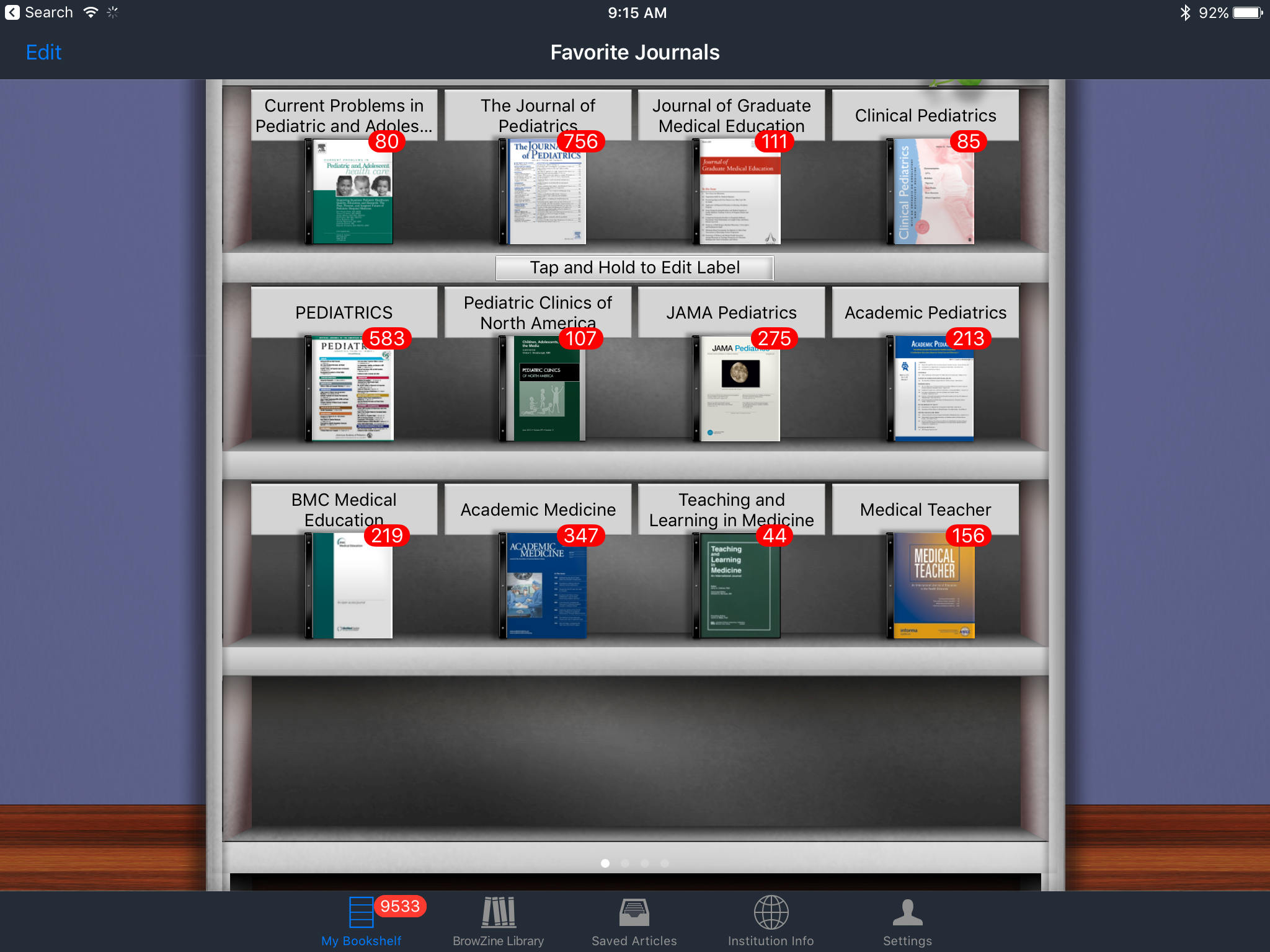 July 25, 2017
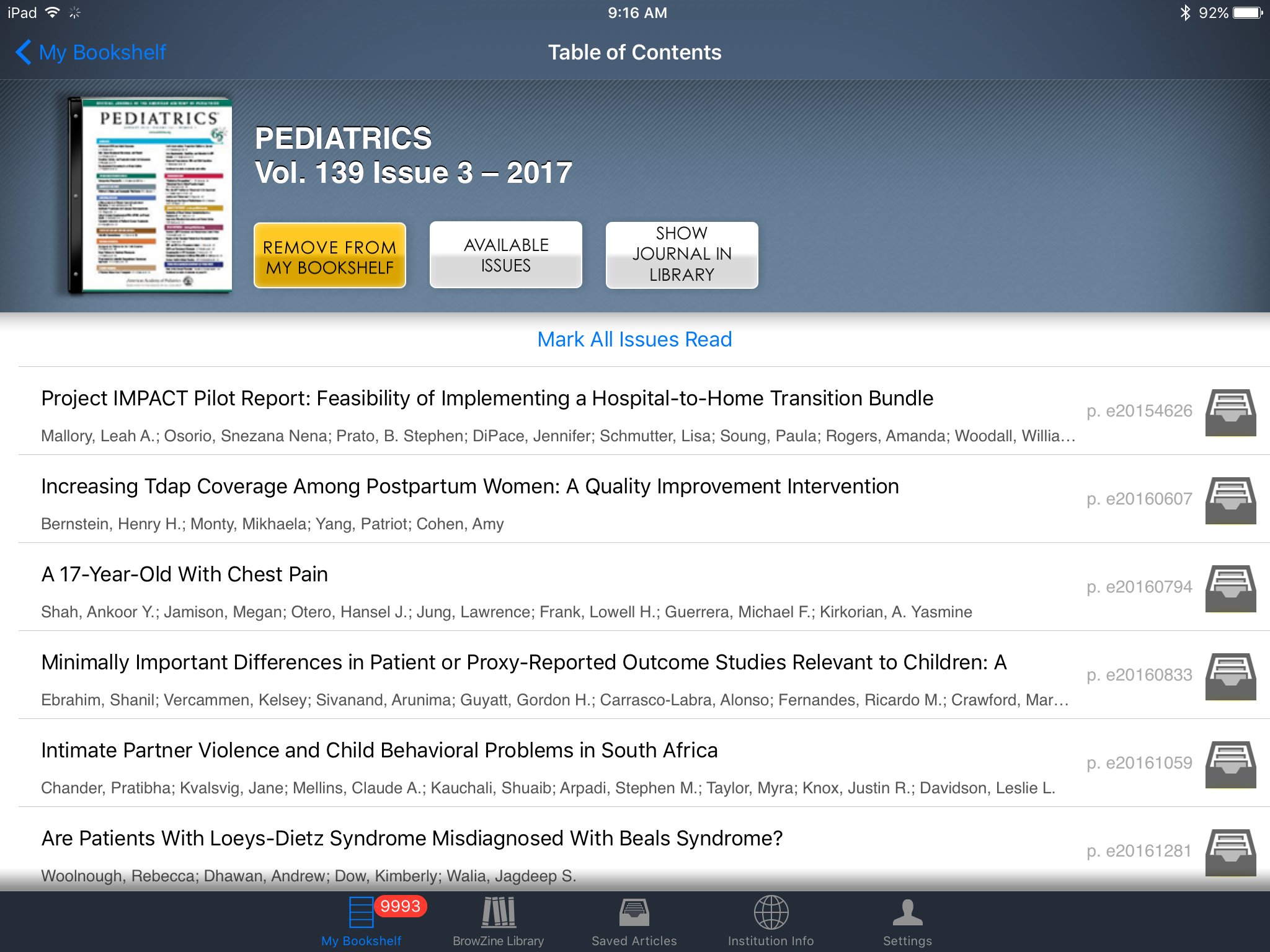 July 25, 2017
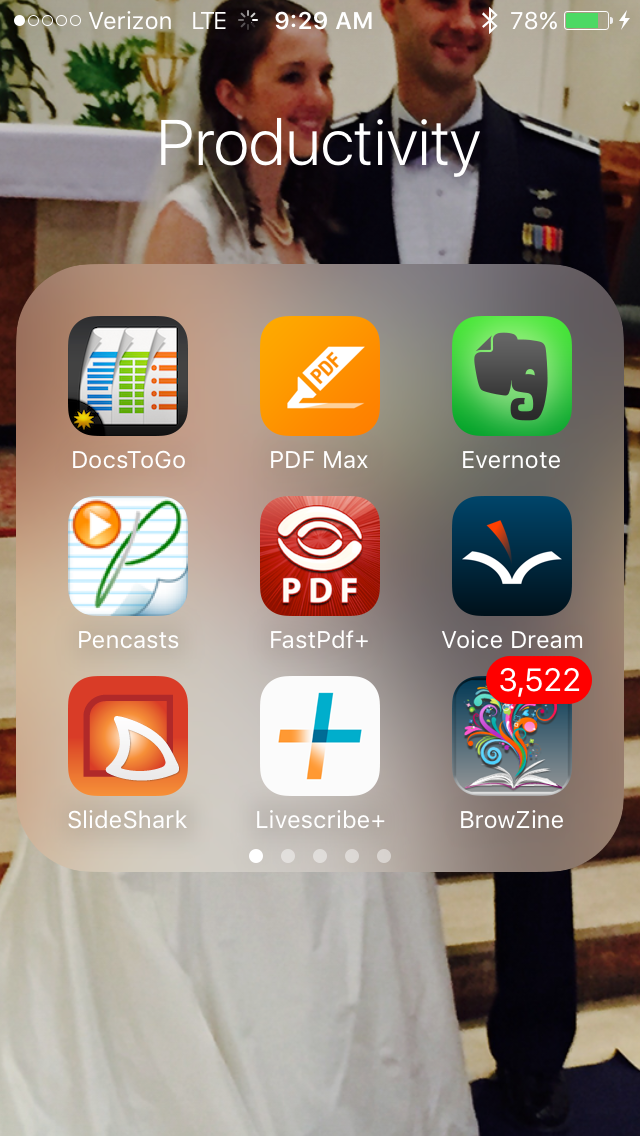 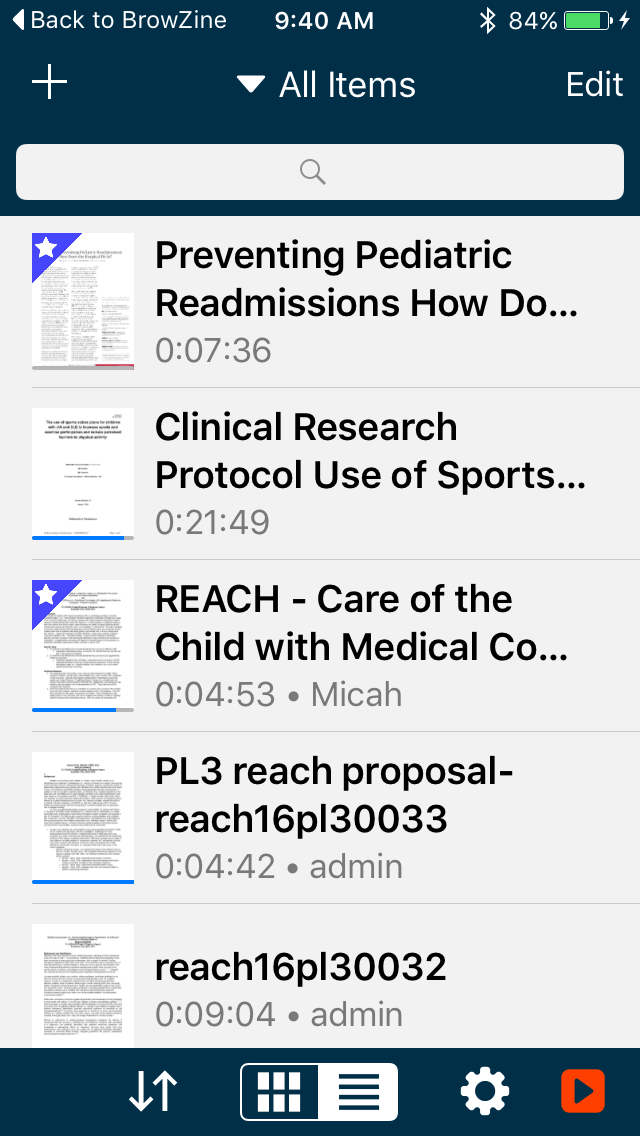 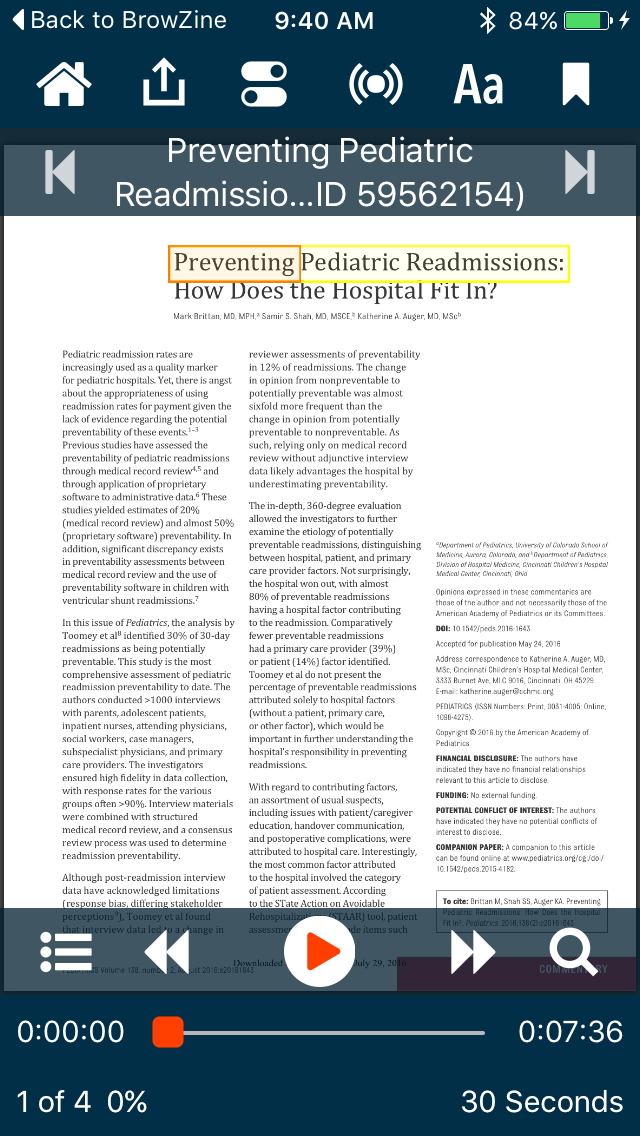